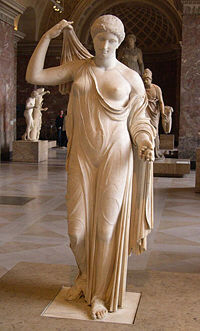 Die Göttin Venus
Von Marieke und Maira
Inhaltsverzeichnis
Steckbrief 
Rolle / Kennzeichen 
Venus Geburt nach Hesiod (Sage)
Quellen
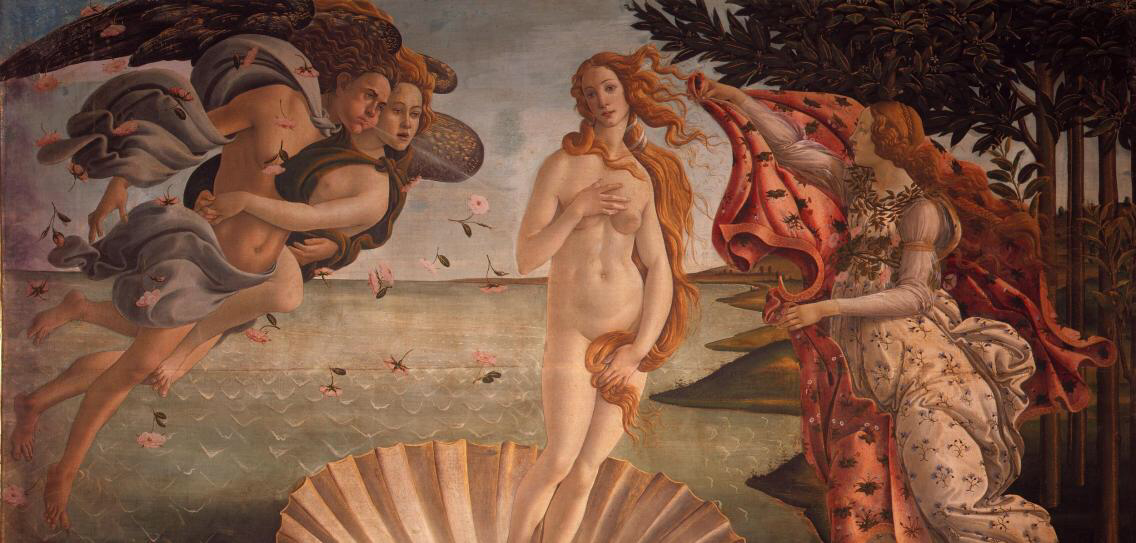 Steckbrief
Römischer  Name: Venus 
Griechischer Name: Aphrodite
Rolle: Göttin der Liebe, Schönheit und Fruchtbarkeit 
Geburt: im Meer 
(Bild von Sandro Botticelli von 1485)
Rolle / Kennzeichen
Ursprünglich eine italische (nach Italien eingewanderten antiken Völker und Stämme) Göttin des Ackerlandes, der Gärten und des Frühlings und von Bauern und Winzern 
Jetzt: Göttin der Liebe, Schönheit, Fruchtbarkeit und Stammmutter der Römer
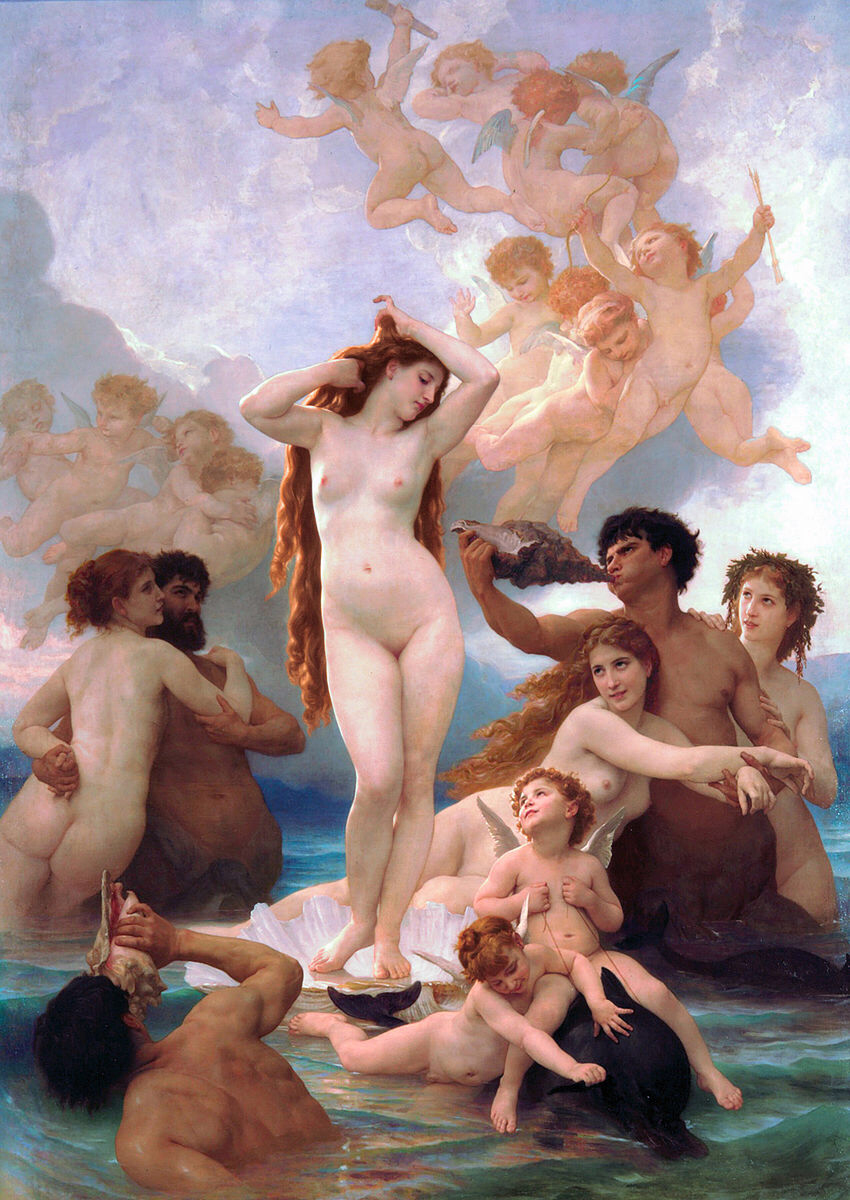 Venus Geburt nach Hesiod (Sage)
Kronos schnitt  seinem Vater die Geschlechtsteile ab, diese warf er hinter sich ins Meer 
Das Meer  vermischte sich mit dem Blut und den Samen und schäumte auf
Geboren wurde Venus aus dem Schaum
Wegen diesem Mythos trägt sie den Beinamen „die Schaumgeborene“

(Bild von William Adolphe Bouguereau)
Quellen
Information 
https://www.google.de/search?q=r%C3%B6mischer+und+griechischer+name+der+g%C3%B6ttin+venus&ie=UTF-8&oe=UTF-8&hl=de-de&client=safari (30.09.2021)
Pontes Gesamtband Latein (30.09.2021)
https://de.wikipedia.org/wiki/Venus_(Mythologie) (30.09.2021)
https://grundschulwiki.zum.de/wiki/Venus (6.10.2021)
https://homepage.ruhr-uni-bochum.de/christine.baro/Venus_Hoelzl.pdf (6.10.2021)
Bilder: https://grundschulwiki.zum.de/wiki/Datei:Bouguereau_venus_detail.jpg(5.10.2021)
https://de.wikipedia.org/wiki/Sandro_Botticelli (6.10.2021)
https://de.wikipedia.org/wiki/Aphrodite (6.10.2021)